Desafios Finales
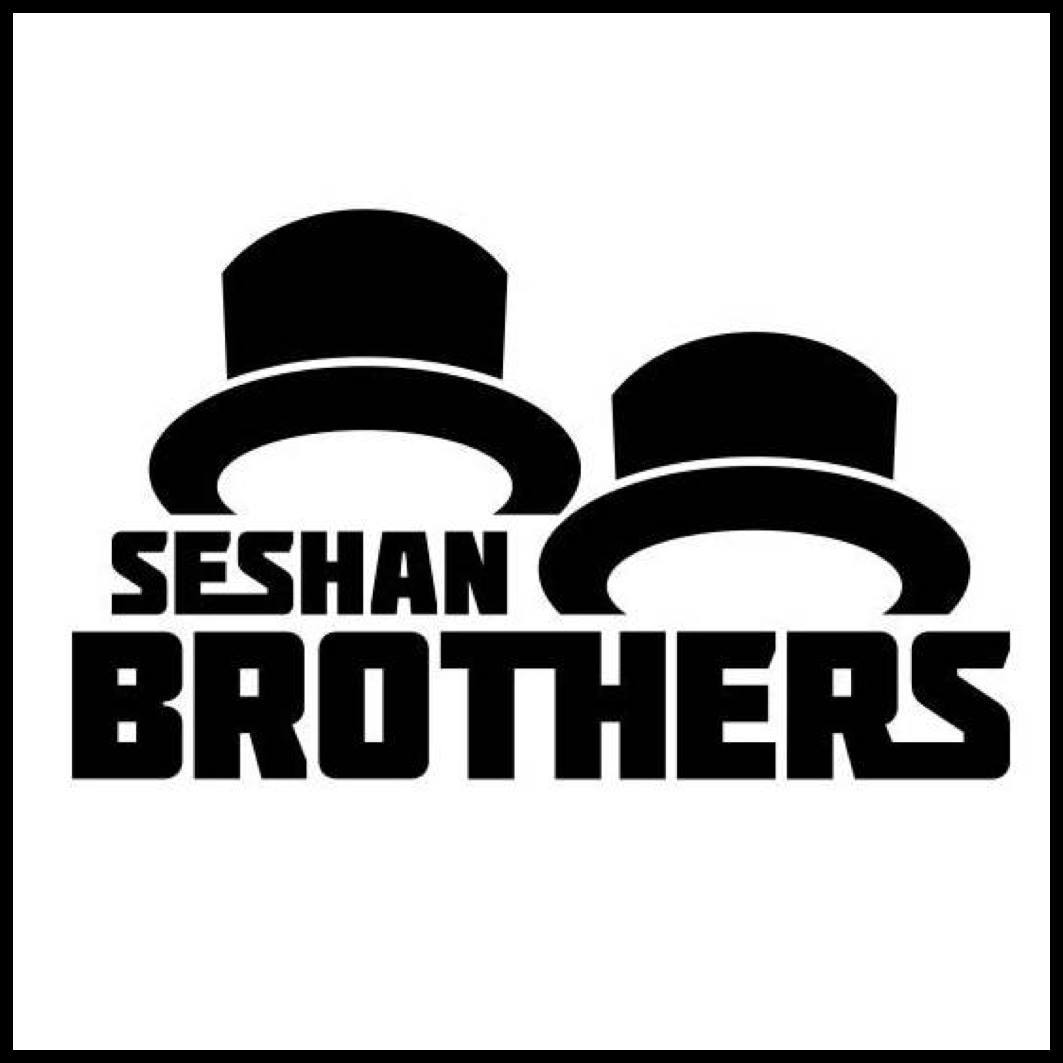 LECCION DE PROGRAMACION EV3 PARA PRInCIPIANTES
INSTRUCCIONES PARA EL PROFESOR
Puedes crear tu propio desafio con cinta electrica de colores sobre un pizarron blanco, una base blanca, o un piso duro.
Los colores de las cintas electrical no son iguales a los colores usados por LEGO. Es posible que tus sensores se comporten de diferente manera.
Tambien puedes usar carpetas de competencias anteriores. Las podras obtener en eBay, o de otros equipos.
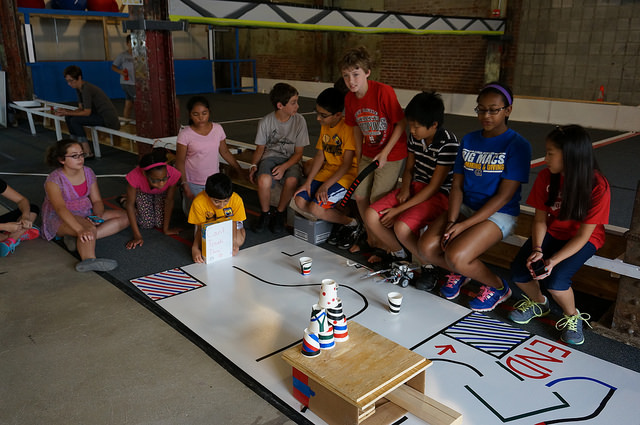 Las proximas diapositivas muestran ejemplos de desafios que usan las lecciones para principiantes.
2
© EV3Lessons.com, 2015, (Last edit: 2/11/2017)
laberinto 1: MOVImiento recto y giros
LLEGADA
Sale de la base.
Gira a la izquierda al pasillo.
Gira a la derecha.
Gira a la derecha y continua hasta la LLEGADA.
BASE/ SALIDA
3
© EV3Lessons.com, 2015, (Last edit: 2/11/2017)
laberinto 2: uso de SENSORes USAGE
Pared Solida Norte
LLEGADA
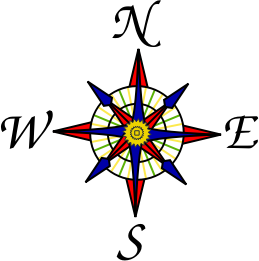 Sale de la base
Toca la pared norte.
Retrocede y navega a traves del pasillo.
Ve hacia “No tocar aca”. No la toques.
Gira y ve hacia el Oeste.
Gira y continua hasta la LLAGADA.

USA 2-3 SENSORES.
BASE/ SALIDA
No tocar aca.
Caja de luz inestable.
4
© EV3Lessons.com, 2015, (Last edit: 2/11/2017)
Para en la linea
Programa tú robot a avanzar y pararse exactamente en la 3a línea.
Deberás usar loops y un sensor.
Cuál sensor usarás?
5
© EV3Lessons.com, 2015, (Last edit: 2/11/2017)
Créditos
Esta lección fué creada por Sanjay Seshan y Arvind Seshan 
Más lecciones se encuentran en www.ev3lessons.com
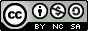 Este trabajo está bajo licencia de Creative Commons Attribution-NonCommercial-ShareAlike 4.0 International License.
6
Copyright © EV3Lessons.com 2015 (Last edit: 2/11/2017)